ЗДОРОВЬЕСБЕРЕГАЮЩИЕ                            ТЕХНОЛОГИИ В ДОУ
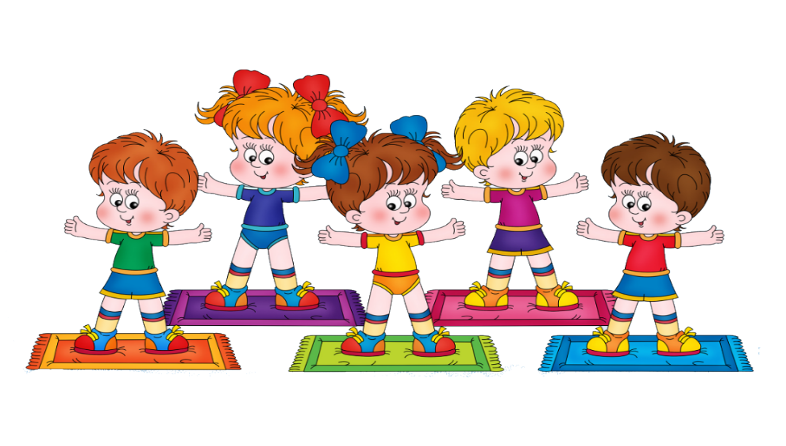 Здоровьесберегающие образовательные технологии  - это комплекс концептуально взаимосвязанных между собой задач, содержания, форм, методов и приемов обучения, сориентированных на развитие ребенка с учетом сохранения его здоровья.
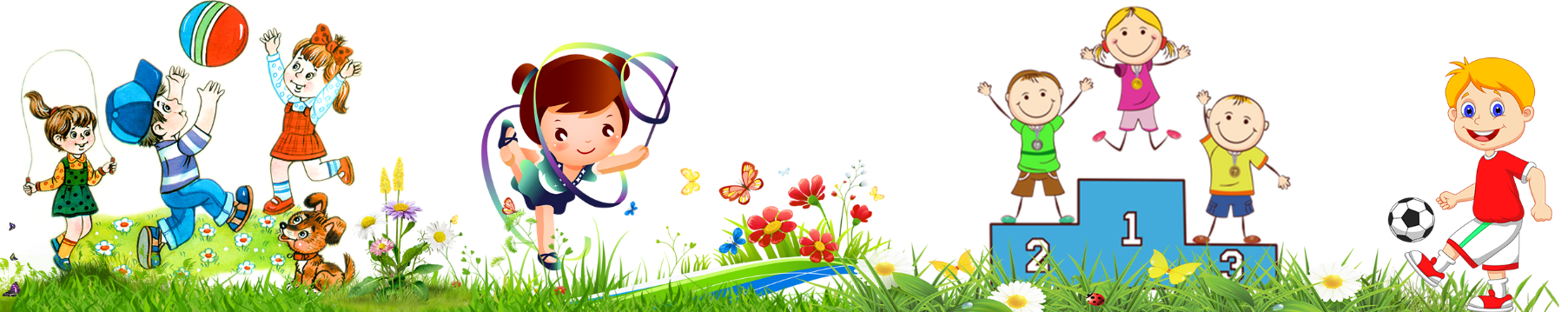 Задачи сдоровьесбережения
Сохранение здоровья детей и повышение двигательной активности и умственной работоспособности
Создание адекватных условий для развития, обучения и оздоровления детей
Создание положительного эмоционального настроя и снятие психоэмоционального напряжения
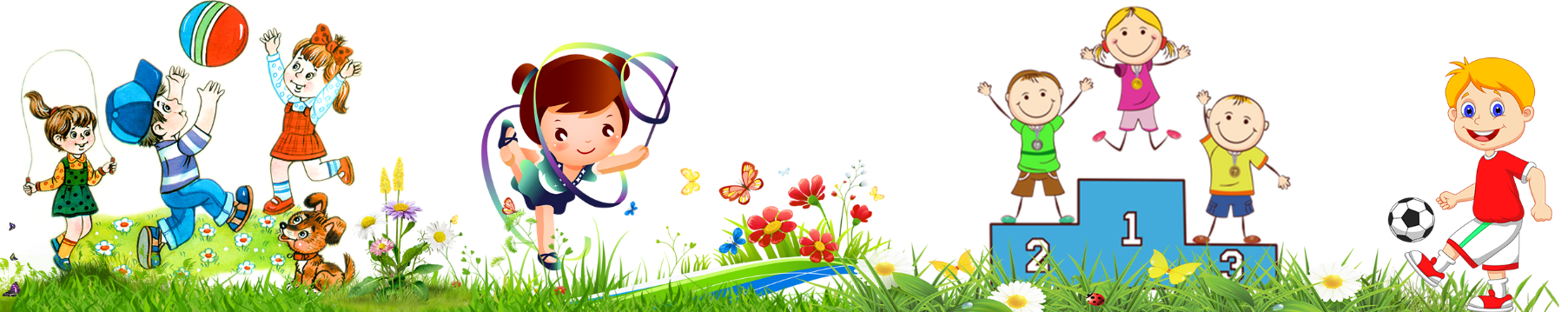 ЗДОРОВЬЕСБЕРЕГАЮЩИЕ ТЕХНОЛОГИИ
Технологии сохранения и стимулирования здоровья детей
Коррекционные технологии
Технологии обучения здоровому образу жизни
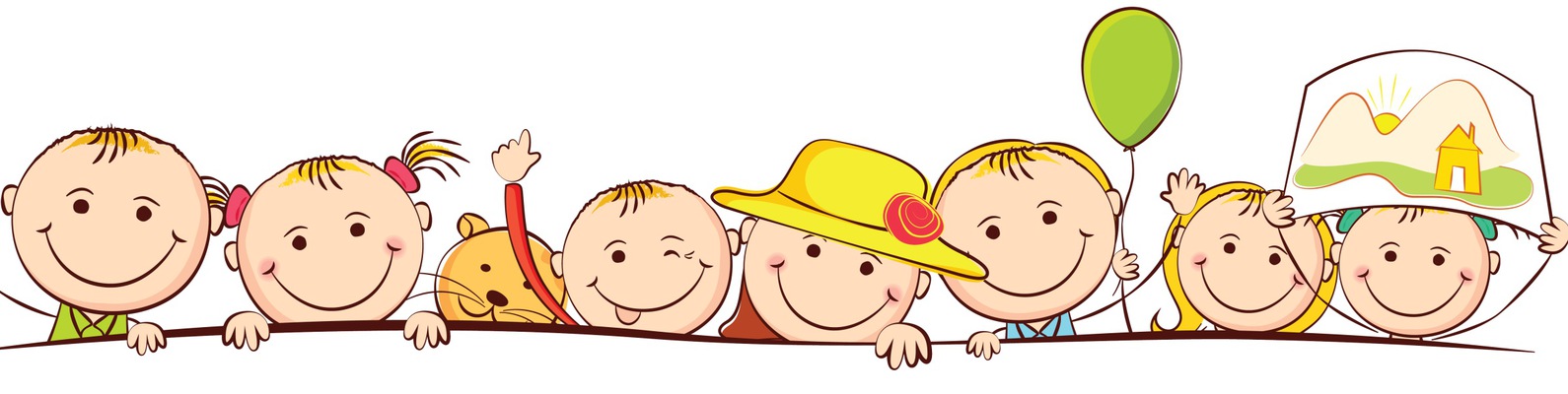 Технологии сохранения и стимулирования здоровья
Коррекционные технологии
Технологии обучения здоровому образу жизни
Динамические паузы
Подвижные и спортивные игры
Релаксация
Гимнастика пальчиковая
Гимнастика для глаз
Гимнастика дыхательная
Физкультурные занятия
Точечный массаж
Самомассаж
Игротреннинги
Сказкотерапия
Цветотерапия
Артикуляционная гимнастика
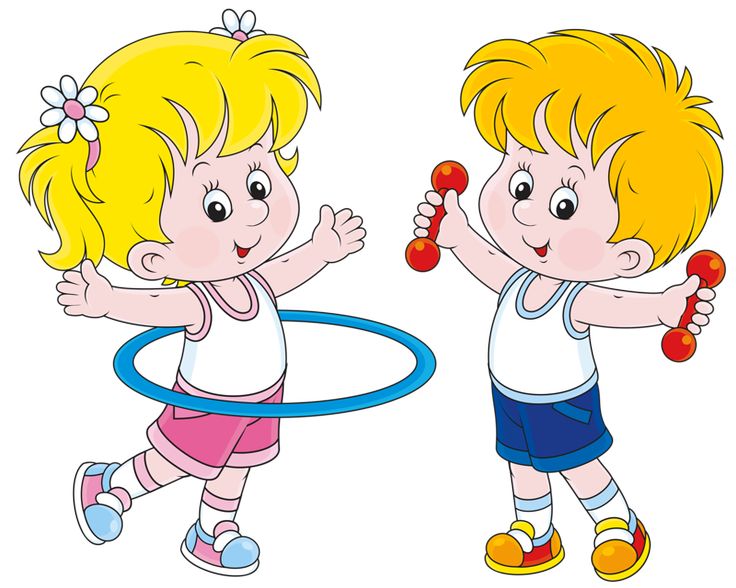 Формы физического развития
Гимнастика пробуждения
Ритмика
Подвижные игры
Закаливание
Музыкальные занятия
Физкультминутки
Кружки
Утренняя зарядка
Праздники,
соревнования
Корригирующая гимнастика
Классификация игр
Подвижные игры с правилами
Спортивные
Футбол,баскетбол,
городки и т.п
Сюжетные
Разыгрывают эпизод из сказки или жизни
Несюжетные
Перебежки,пятнашки,салочки,эстафеты,соревнования
Предметы и пространства
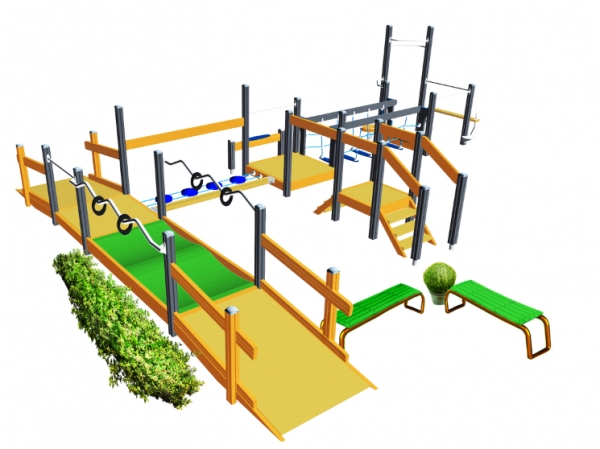 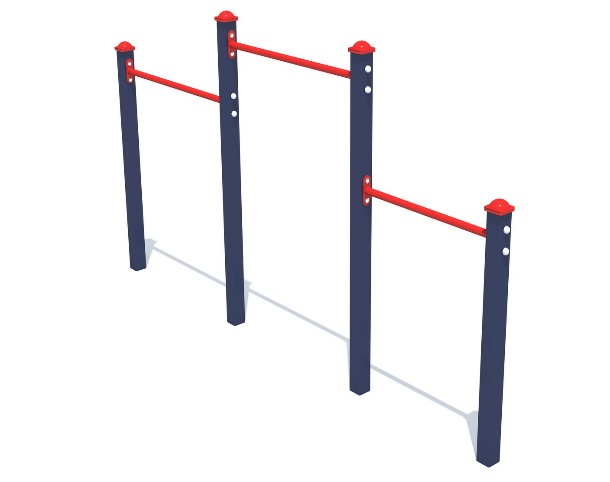 Общая спортивная площадка
Крупные предметы физкультурного оборудования
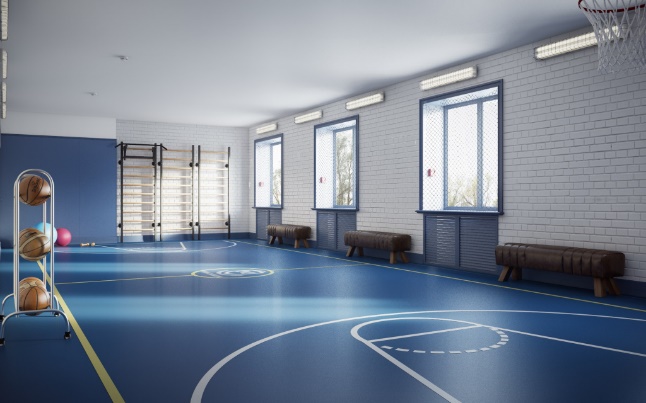 Спортзал
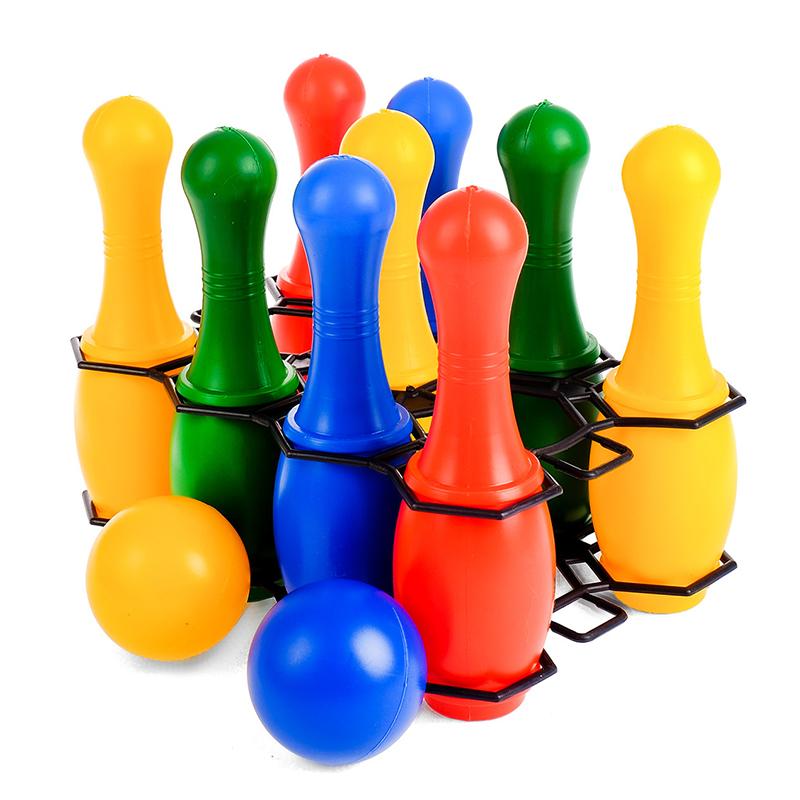 Мелкое физкультурное оборудование
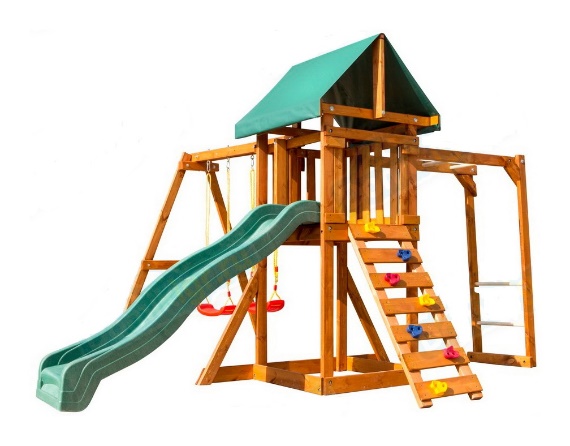 Игровые зоны
Сотрудничество воспитателей и специалистов в процессе физического развития детей
Воспитатель
Организует двигательную деятельность детей в группе и на прогулке
Создает условия для самостоятельной двигательной активности детей
Проводит физкультурно-оздоровительные мероприятия 
Взаимодействует с медсестрой и родителями по вопросу физического развития детей
Логопед
Подбирает упражнения на дыхание, координацию движений, речевые упражнения
Медицинская сестра
Осуществляет медицинский контроль над физическими занятиями, качественный и количественный контроль
Психолог
Помогает подобрать игры и занятия на снятие психоэмоционального напряжения, игры на умение чувствовать эмоции и настроения
Взаимодействие воспитателей и родителей
Сотрудничество воспитателя с родителями является залогом успешной воспитательной деятельности с дошкольниками, так как семья оказывает значительное влияние на развитие личности ребенка. Сделать родителей активными участниками педагогического процесса – одна из главных задач воспитателя.
Информационно-просветительская деятельность
Конференции,круглые столы,ток-шоу
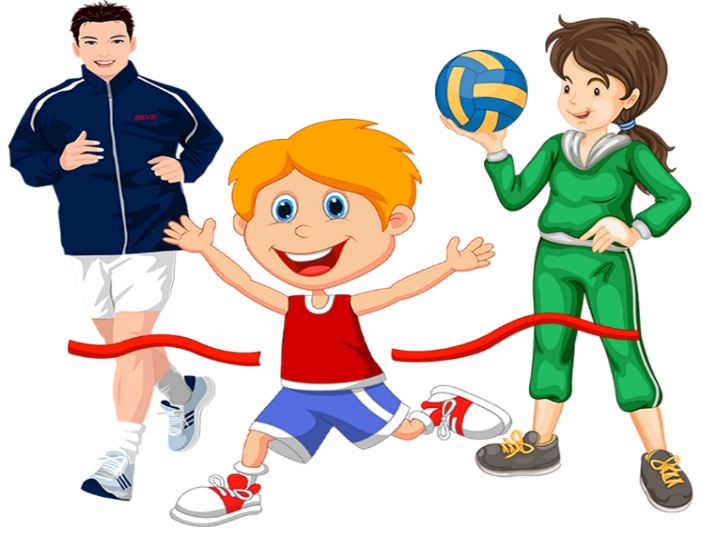 Пропаганда здорового образа жизни
Беседы по закаливанию,физической культуре,организации двигательной активности
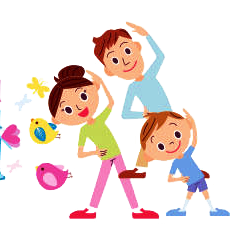 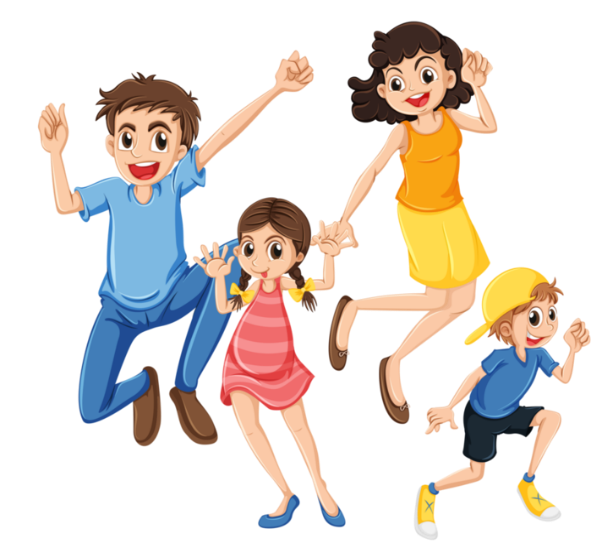 Совместная досуговая деятельность
Спортивные мероприятия,спартакиады,недели здоровья,выставки совместных работ детей и родителей
Направления оздоровительной деятельности в ДОУ
Организация санитарно-эпидемиологического контроля
Организация питания
Обеспечение психологической безопасности детей
Организация лечебно-профилактических действий с детьми и сотрудниками
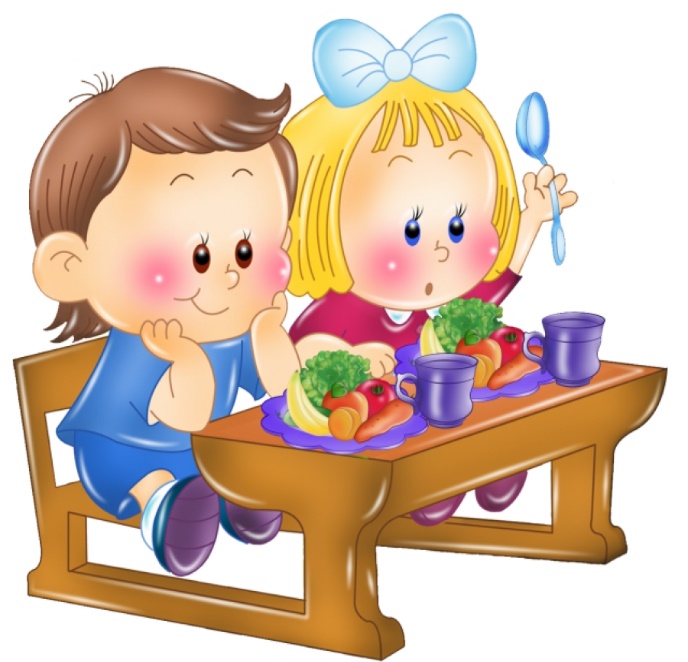 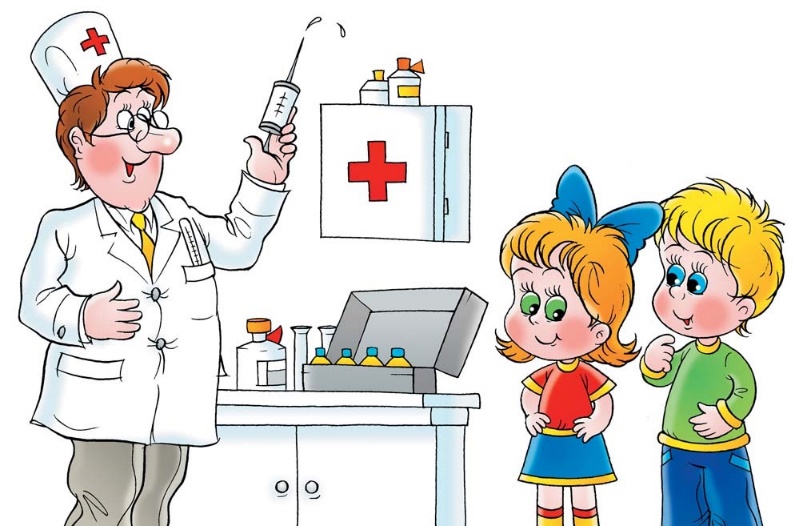 Основные направления оздоровительной работы с часто болеющими детьми
Психо-педагогические
Общеобразовательные
Коррекционные
Обучение детей основам оздоровительной гимнастики
Совершенствование навыков детей игровым самомассажем
Обучение видам дыхательной гимнастики и дыхательных упражнений
Укрепление жизненной емкости легких
Укрепление и повышение физической работоспособности и выносливости
Повышение сопротивляемости организма простудным и другим заболеваниям
Формирование осознанного отношения к своему здоровью
Выработка гигиенических навыков
Воспитание воли,дисциплины,организованности
Развитие коммуникативных навыков
Спасибо за внимание!
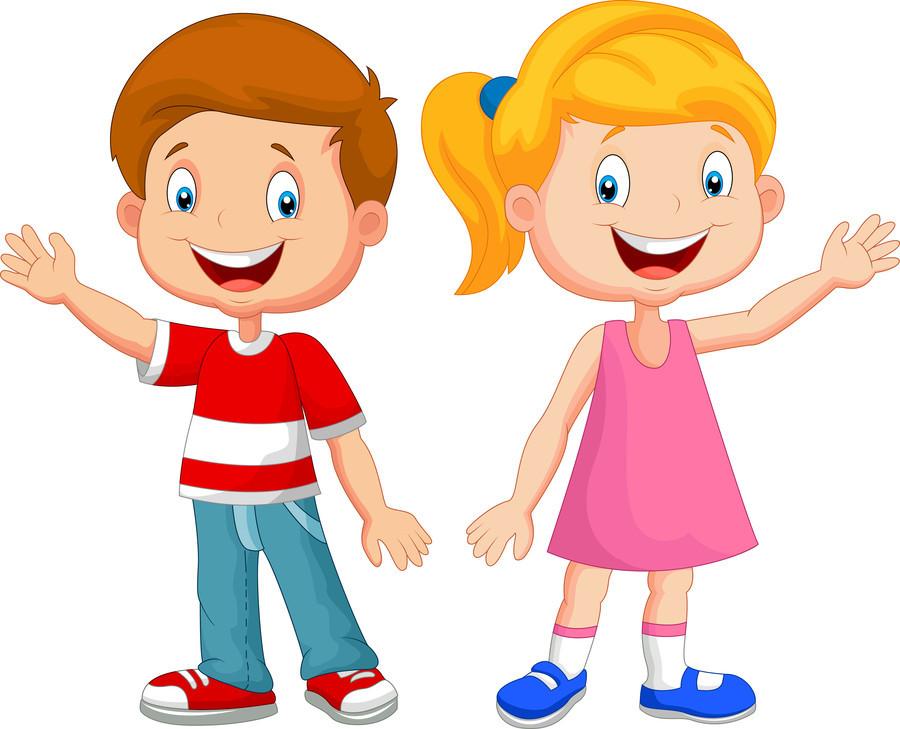